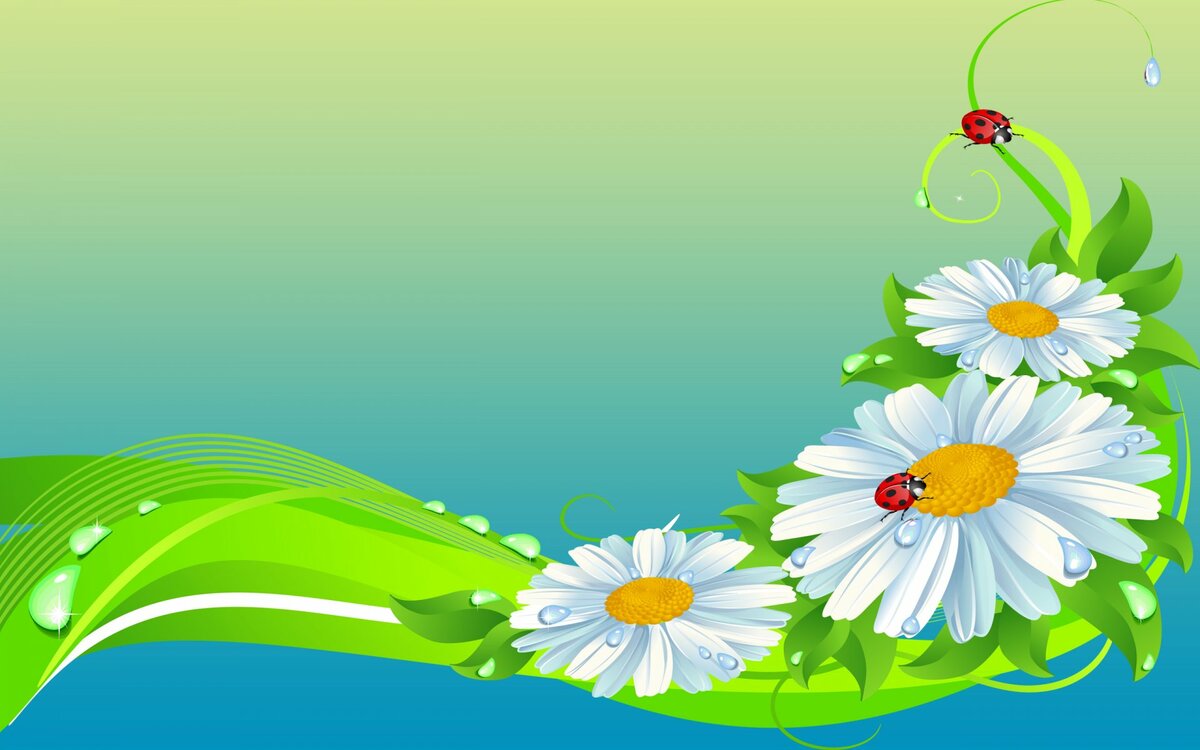 МБДОУ  детский сад № 159
Средняя группа «Ромашки»
Дистанционное обучение.
Лепка.   «Ягоды».
Воспитатели:
Степакова Е.В.
Федорова О.Н.
Тверь,  2020
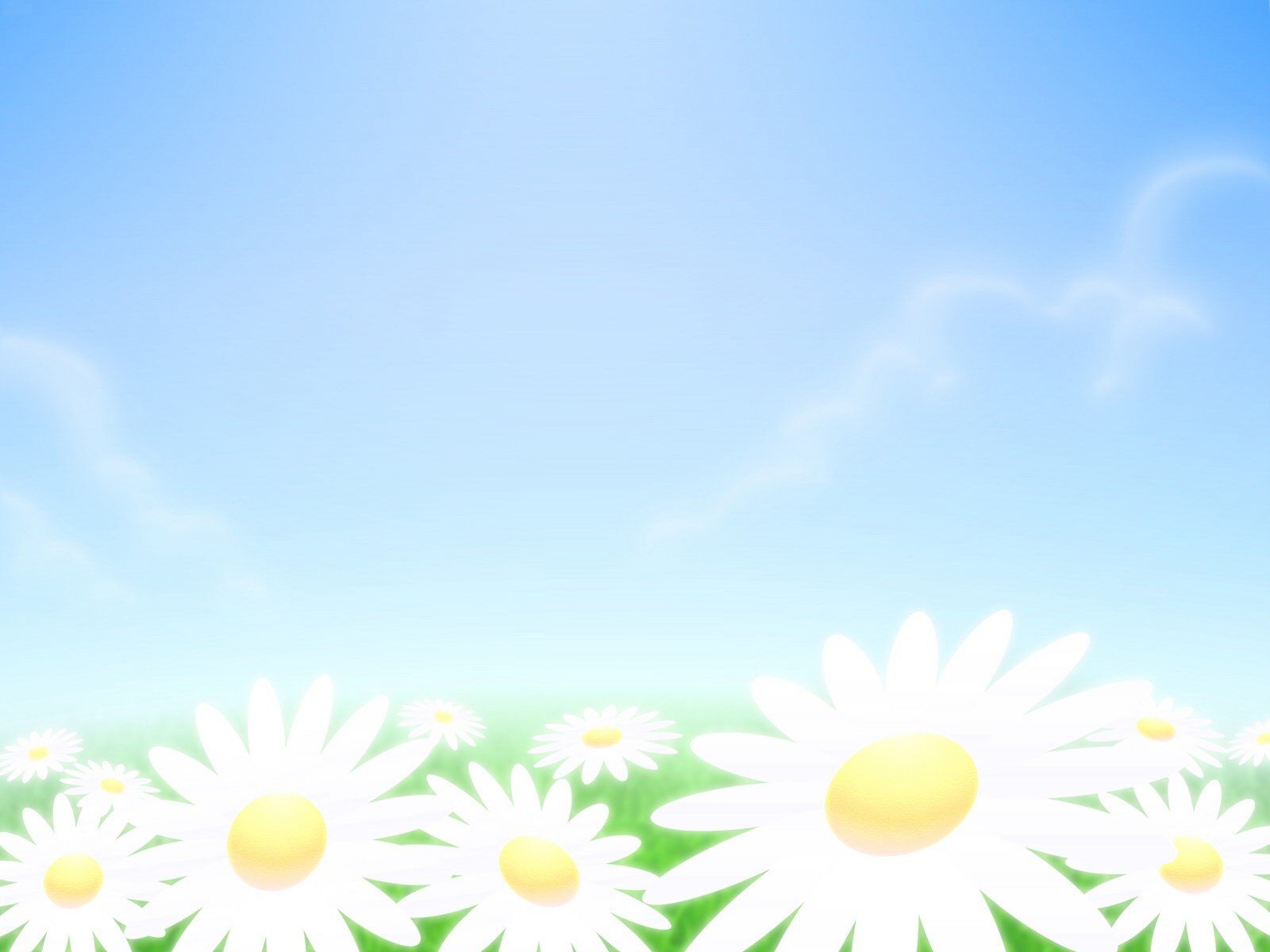 Задачи:
Уточнить и закрепить знания детей о ягодах, знакомить с особенностями их внешнего вида и местами произрастания.
Развивать познавательную активность детей в процессе формирования представлений о правилах сбора ягод, хранения и применения.  
Совершенствовать навыки работы с пластилином:   формировать представления о последовательности лепки предметов из нескольких частей и способах их соединения. 
Развивать  воображение, совершенствовать мелкую моторику рук, воспитывать аккуратность и усидчивость.
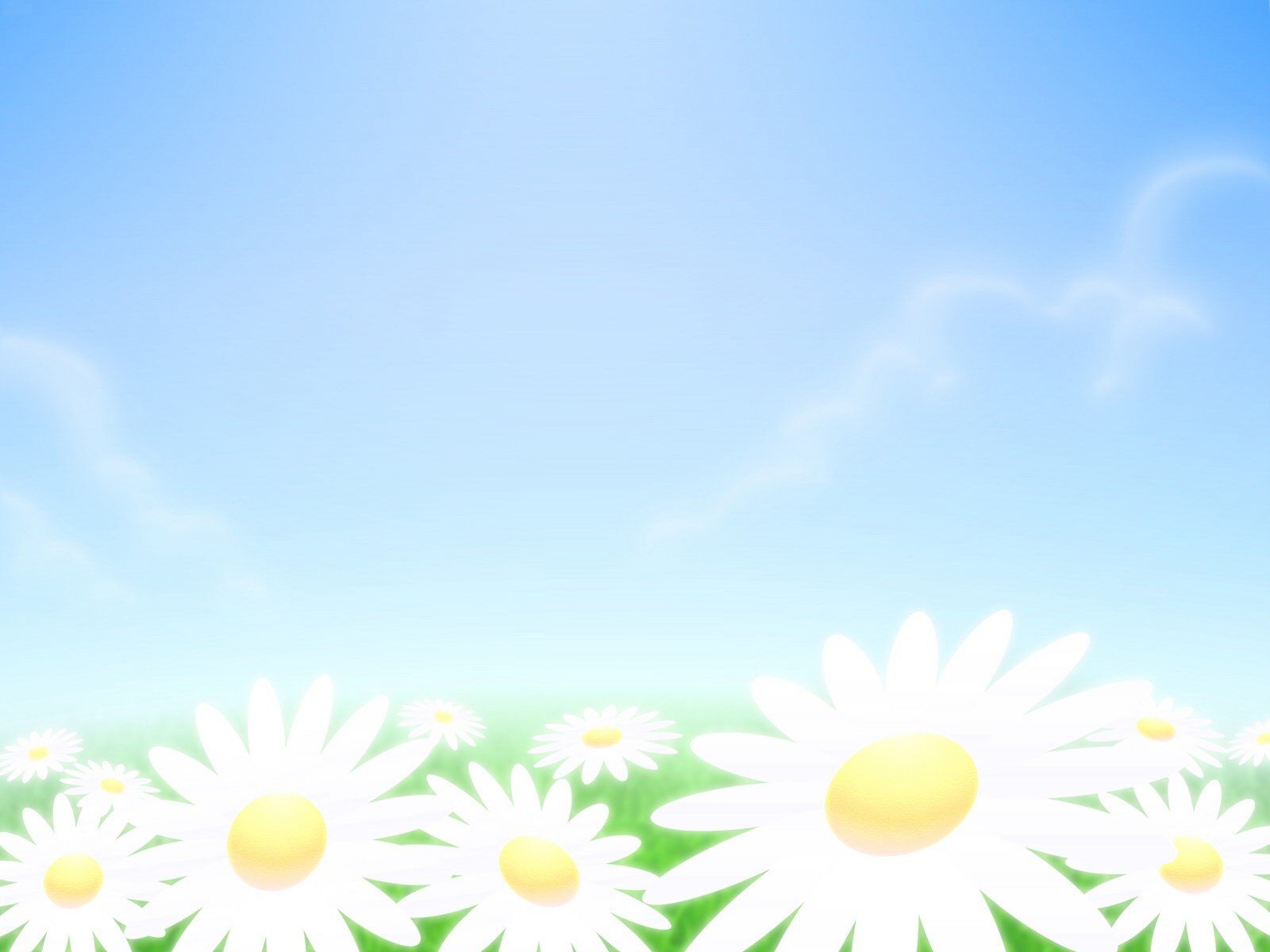 Дорогие, ребята!
Сегодня мы отправимся в путешествие по лесам и садам и поговорим об удивительных лакомствах — ягодах.
                   Что такое ягоды?            Кто знает? 
Уважаемые, родители, покажите детям фильм.
              YouTube. Инфоурок для дошкольников. Ягоды.
Побеседуйте с детьми по содержанию фильма.
  
1. Что нужно для ягодам для роста? (свет, тепло, вода, почва)
2. Где ягоды растут? (в лесу, в саду)
3. Какие ягоды растут и в лесу и в саду? (малина, земляника).
4. На чем ягоды растут? (на деревьях, на кустах, на травенистых кустиках)
5. Какие ягоды нельзя есть и почему? (несъедобные).
6. Что можно приготовить из ягод?
Ребята, а какая ягода ваша любимая?
Слепите её и пришлите нам фото!
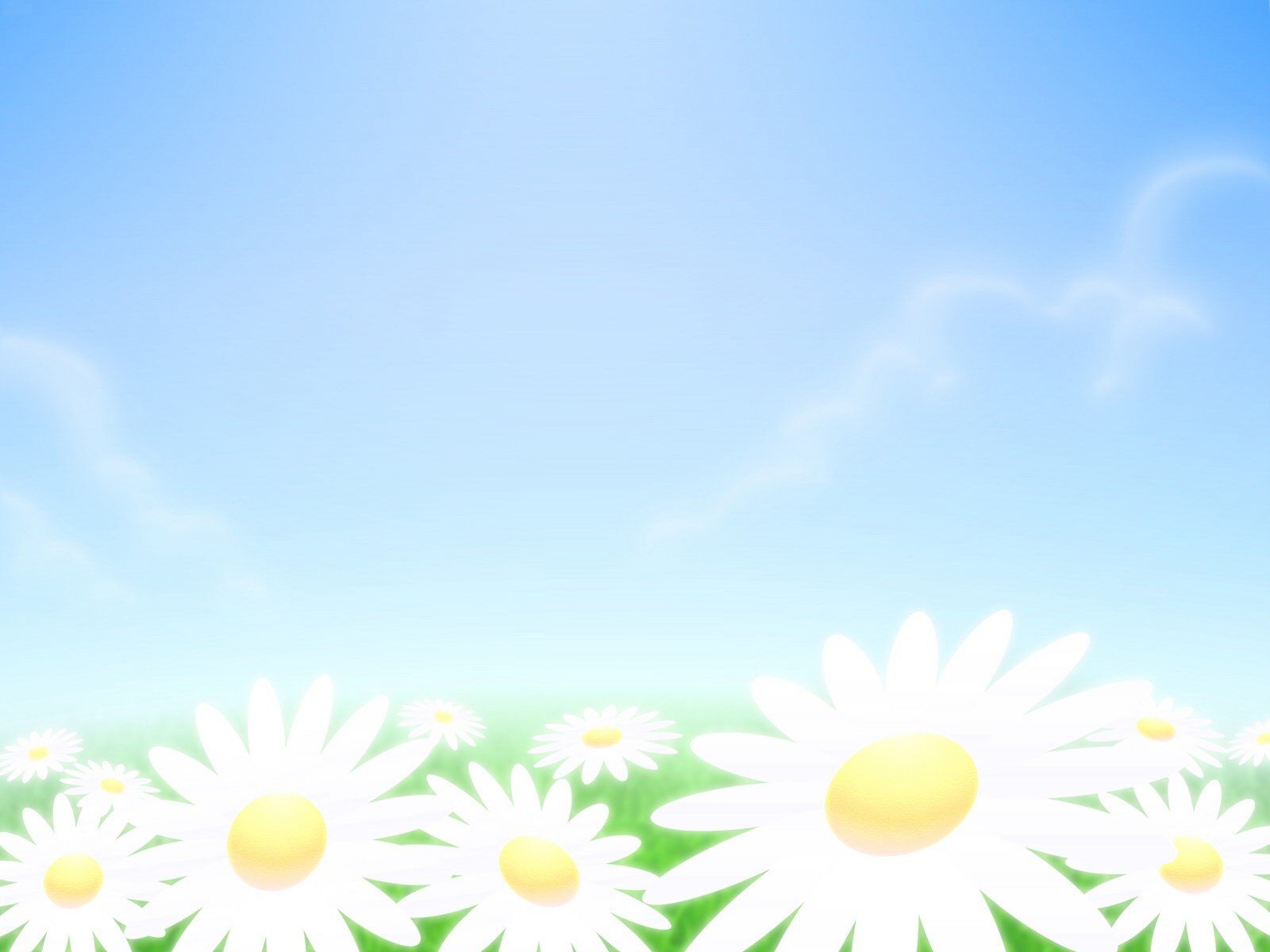 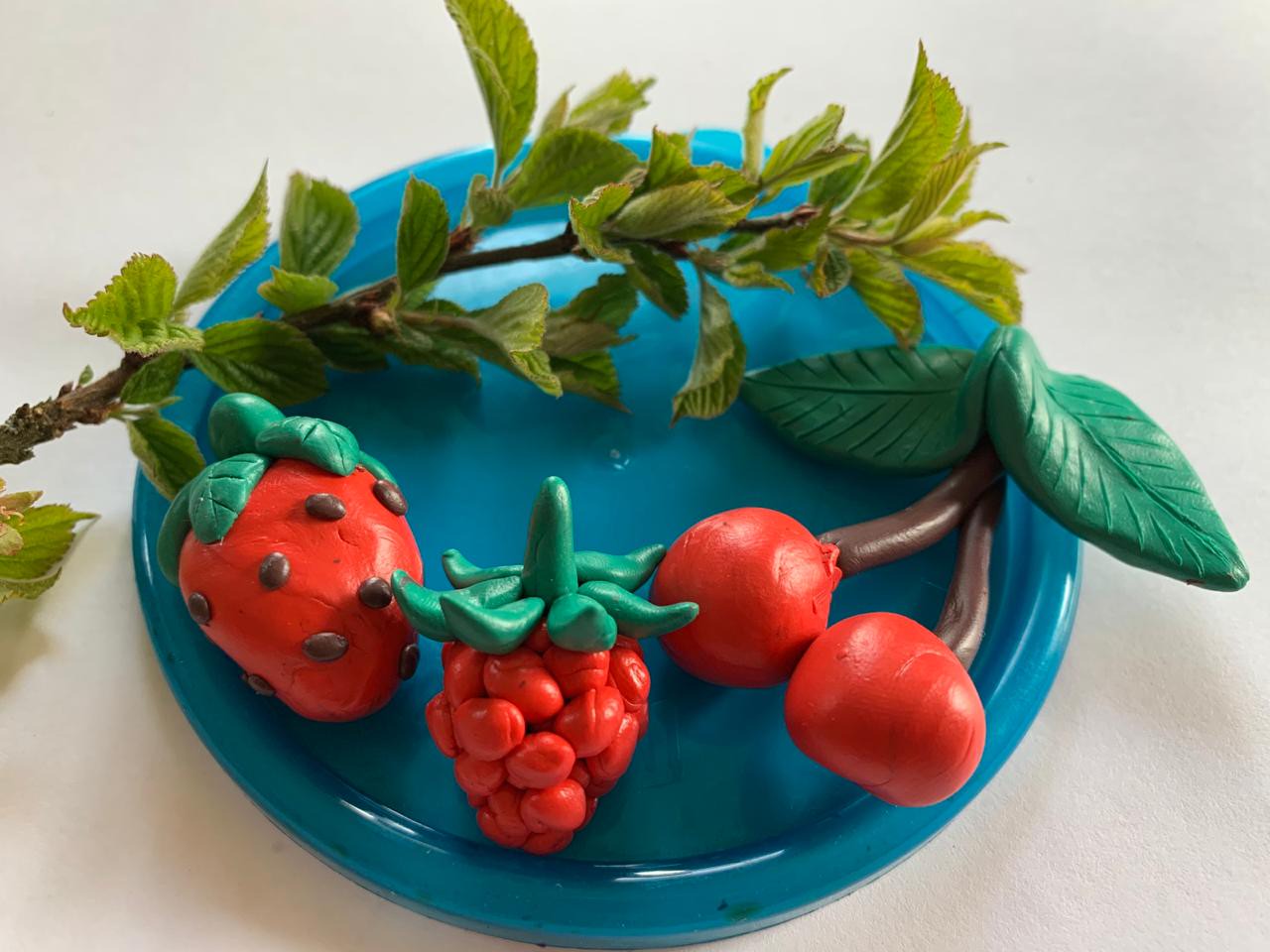 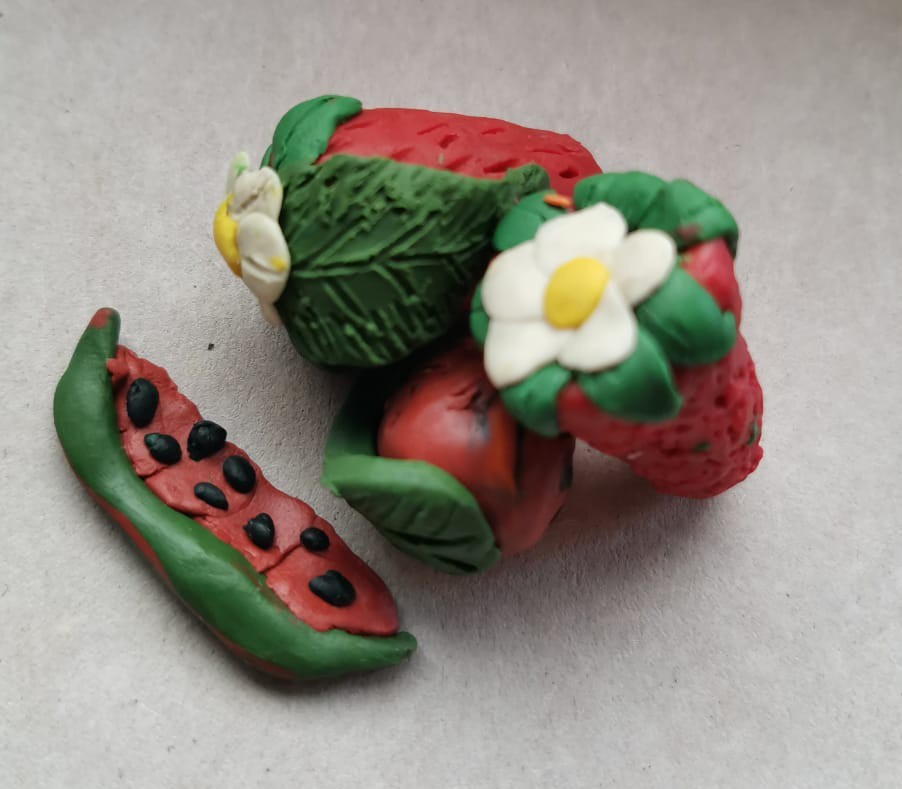 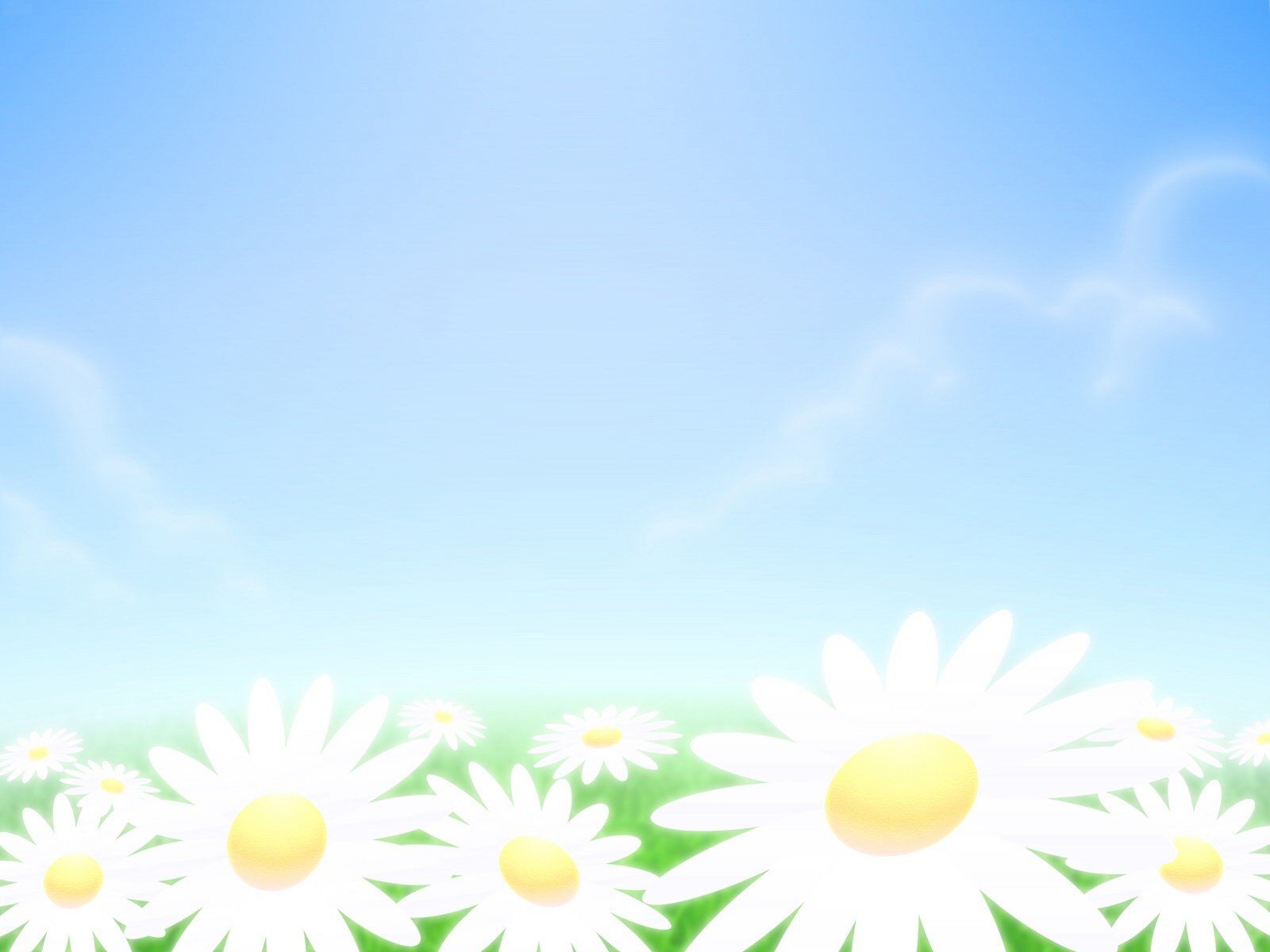 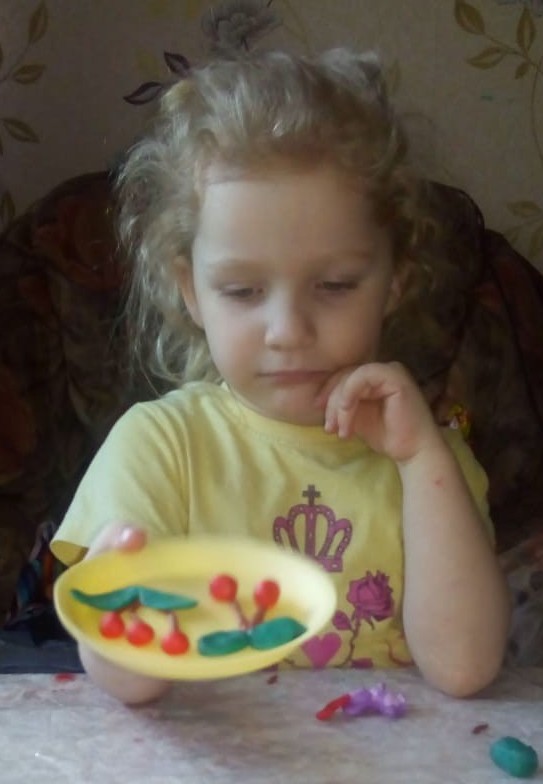 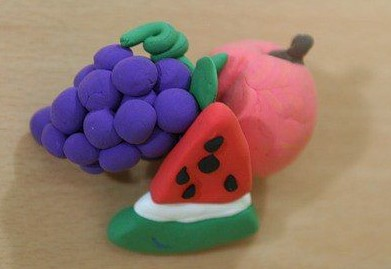 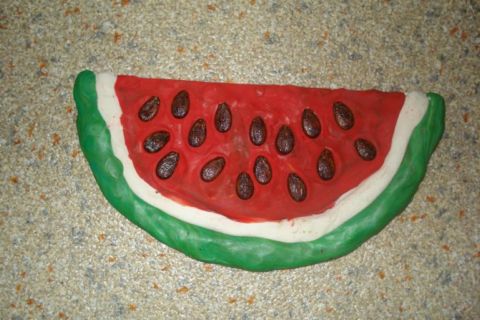 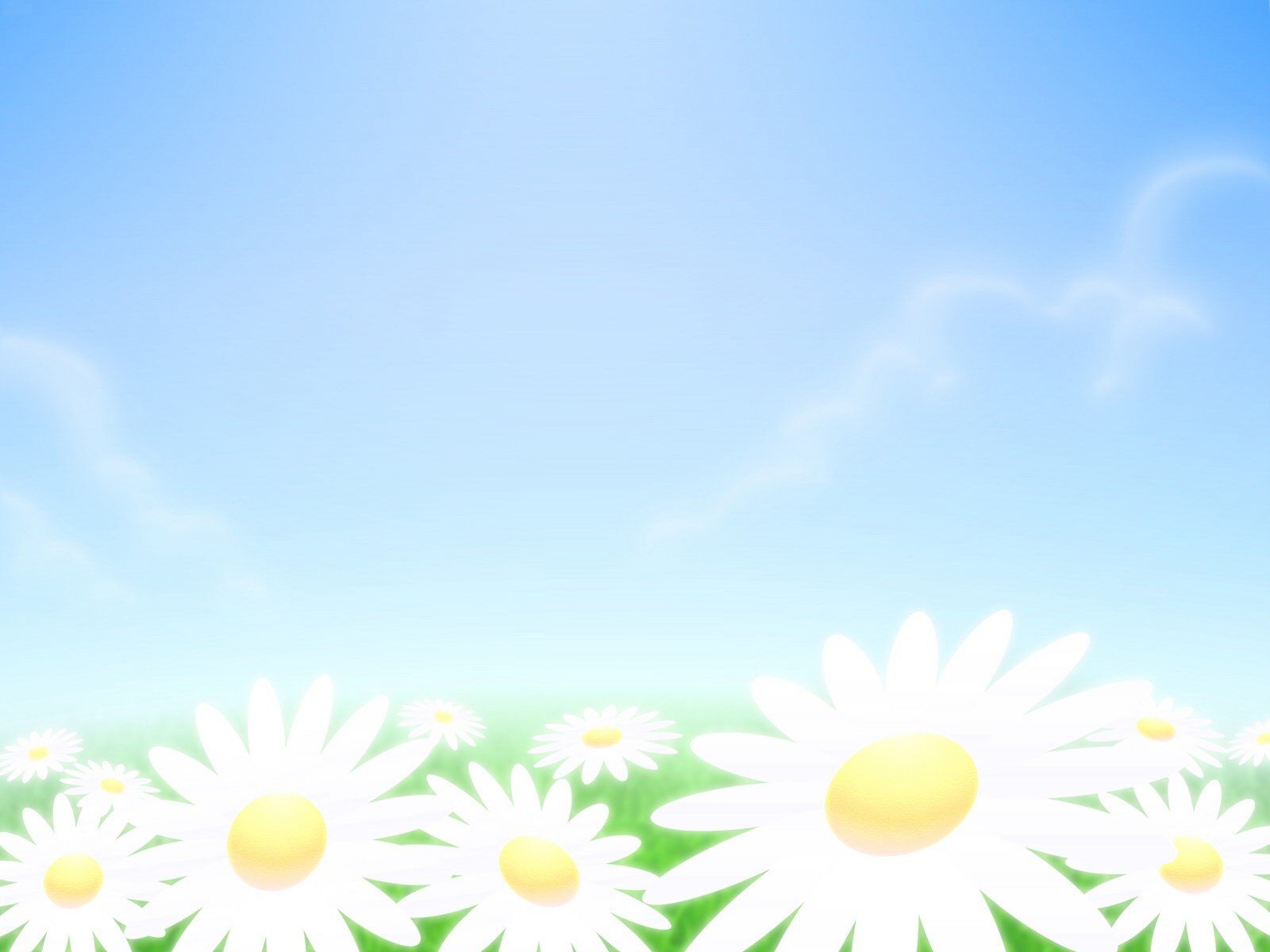 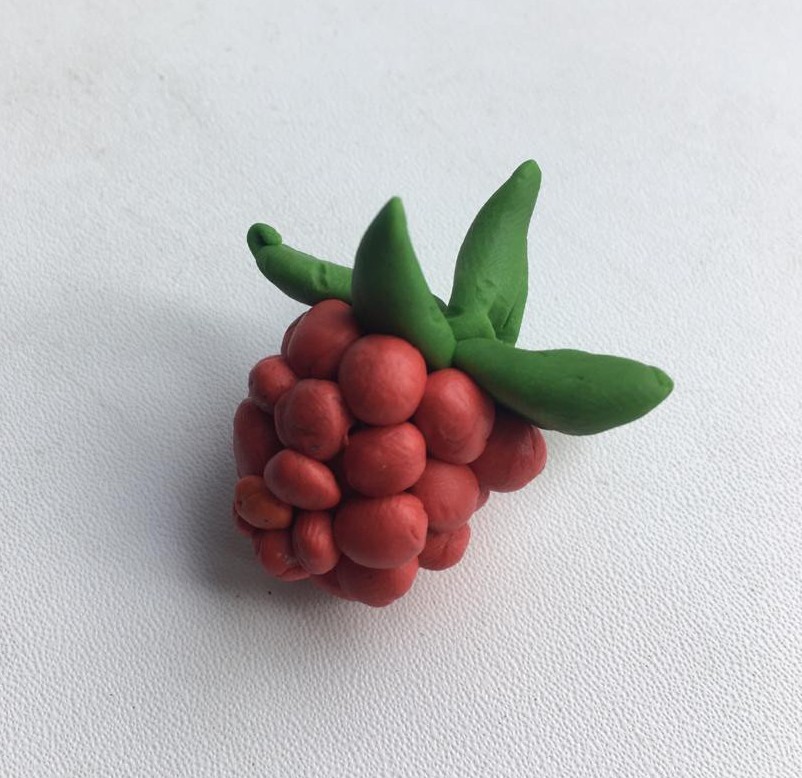 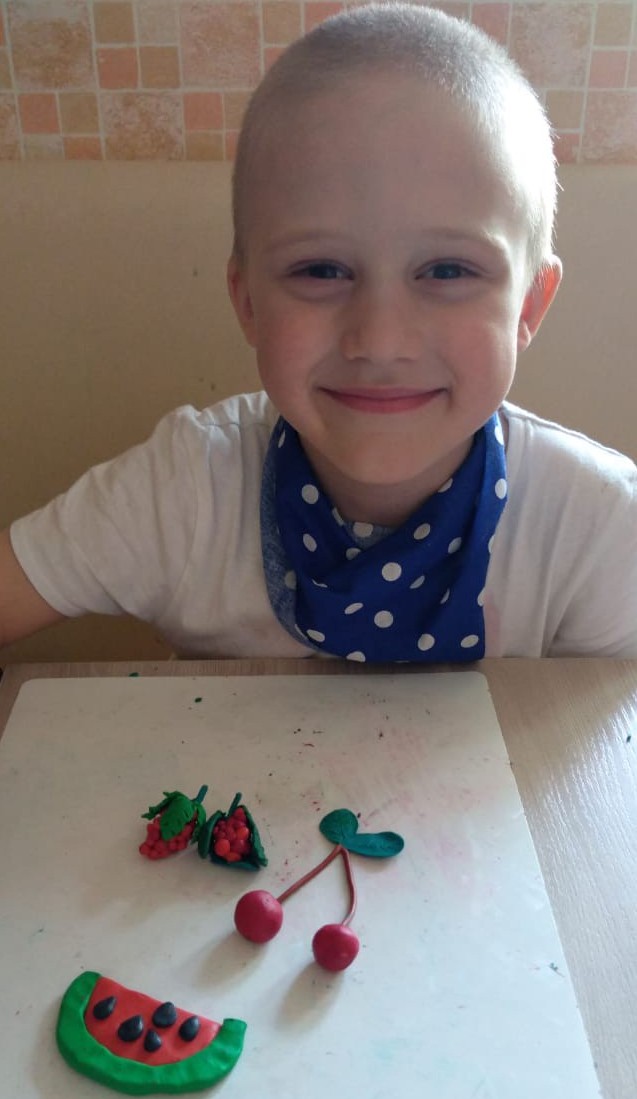 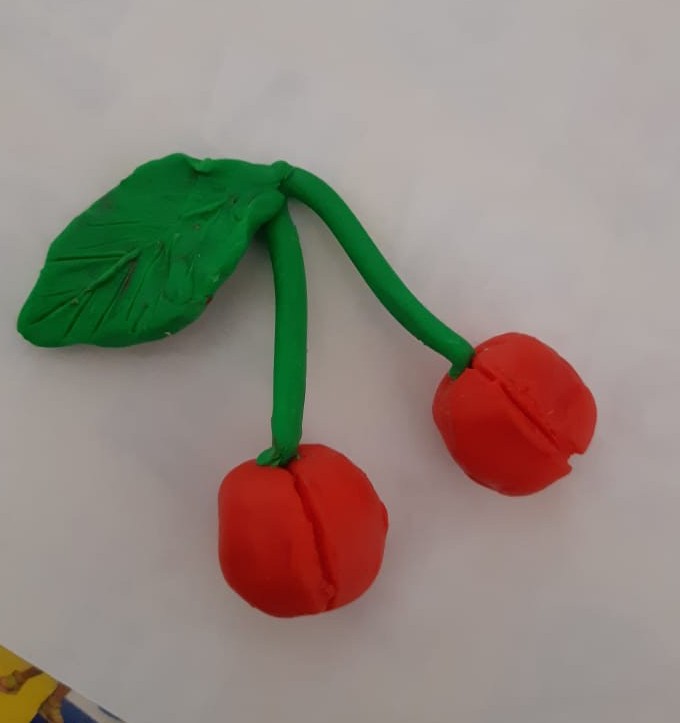 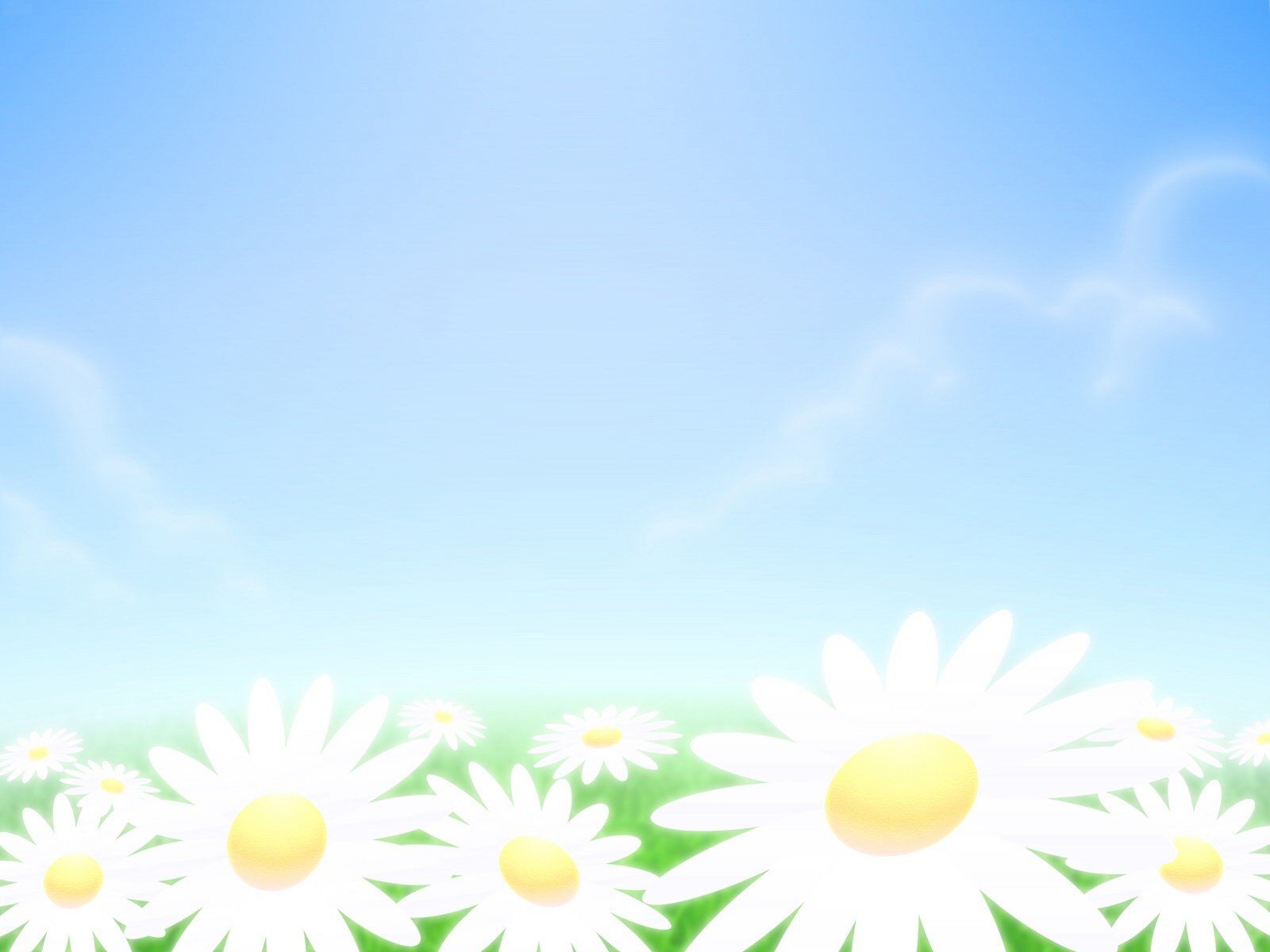 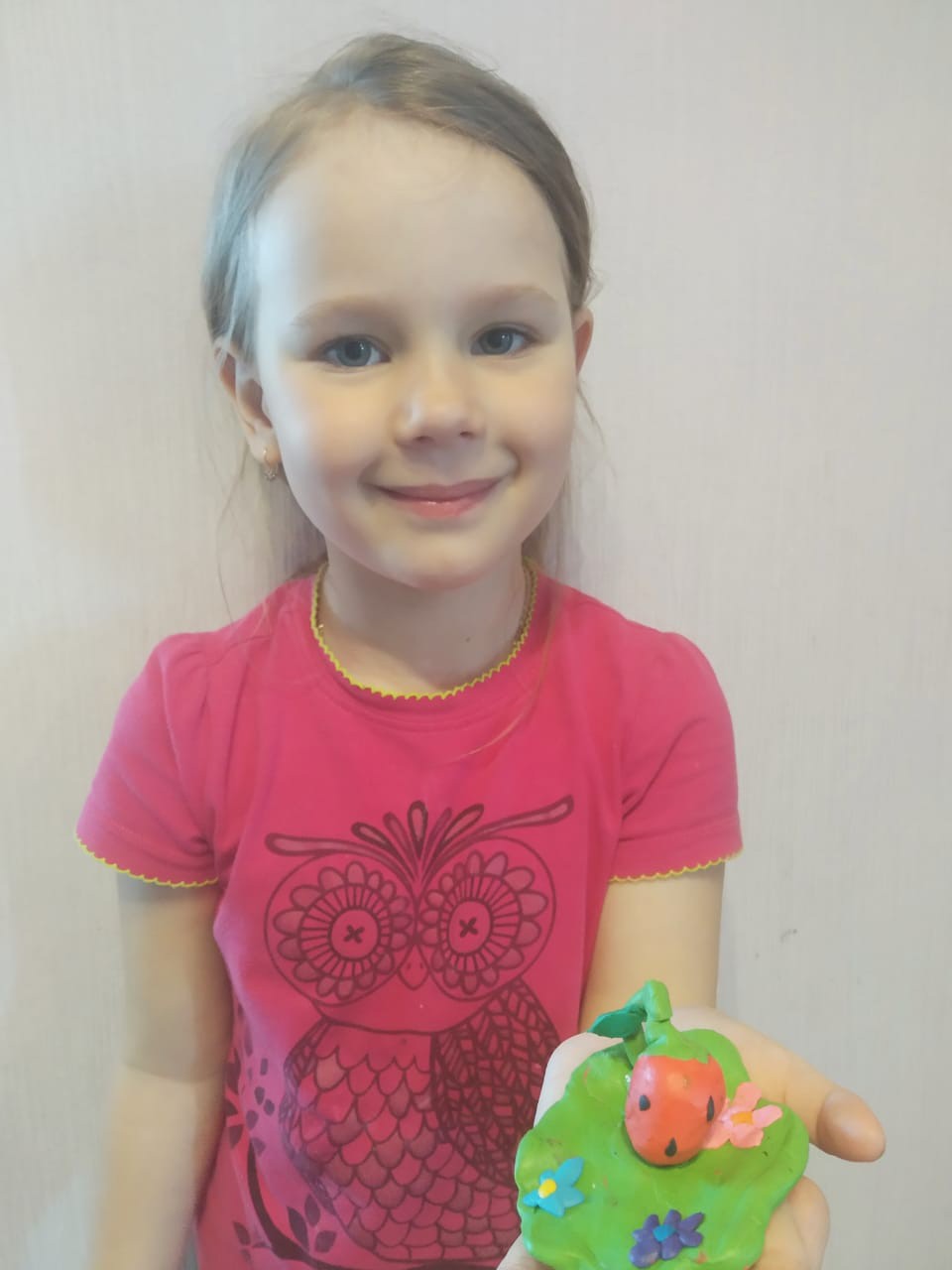 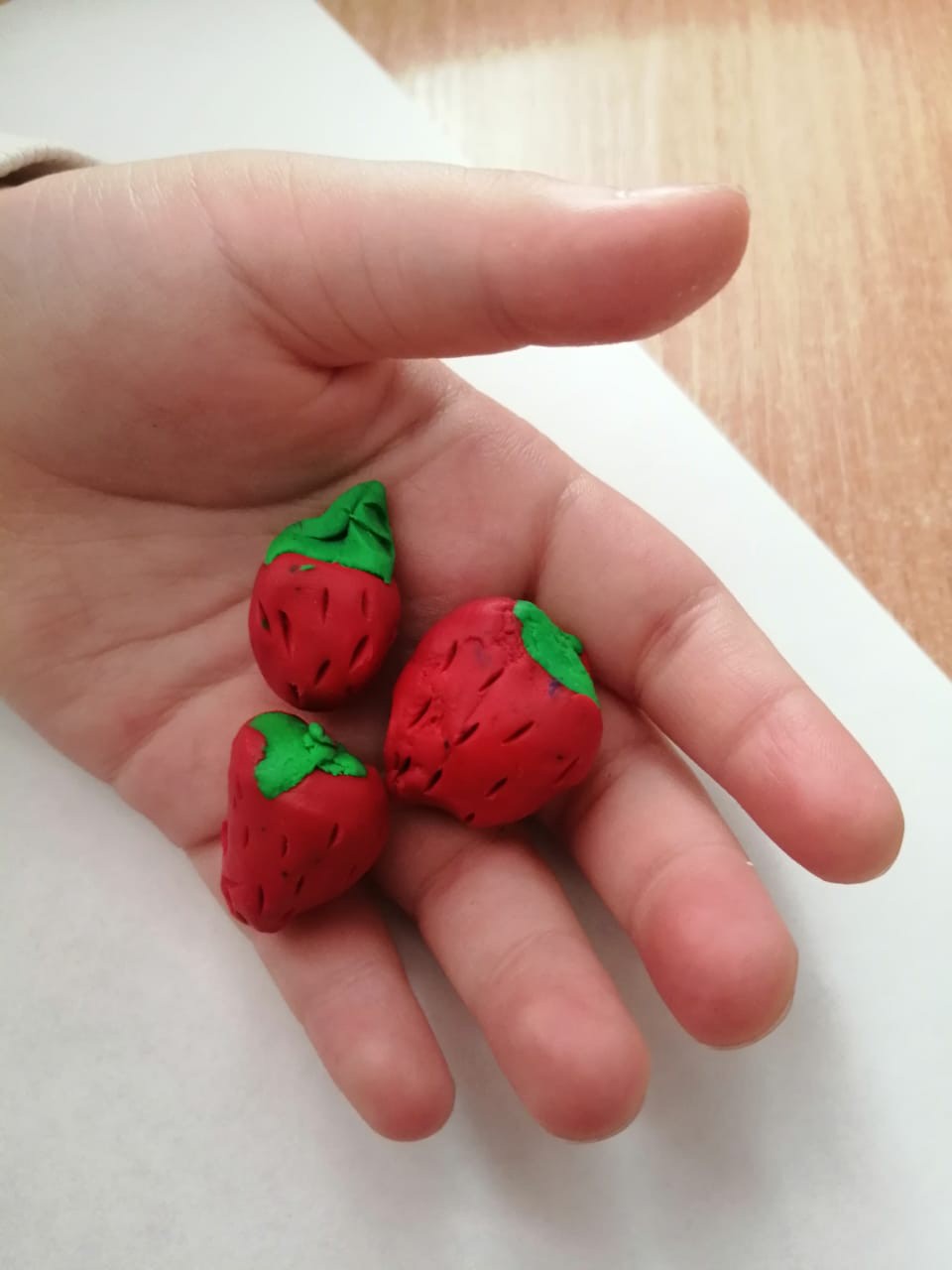 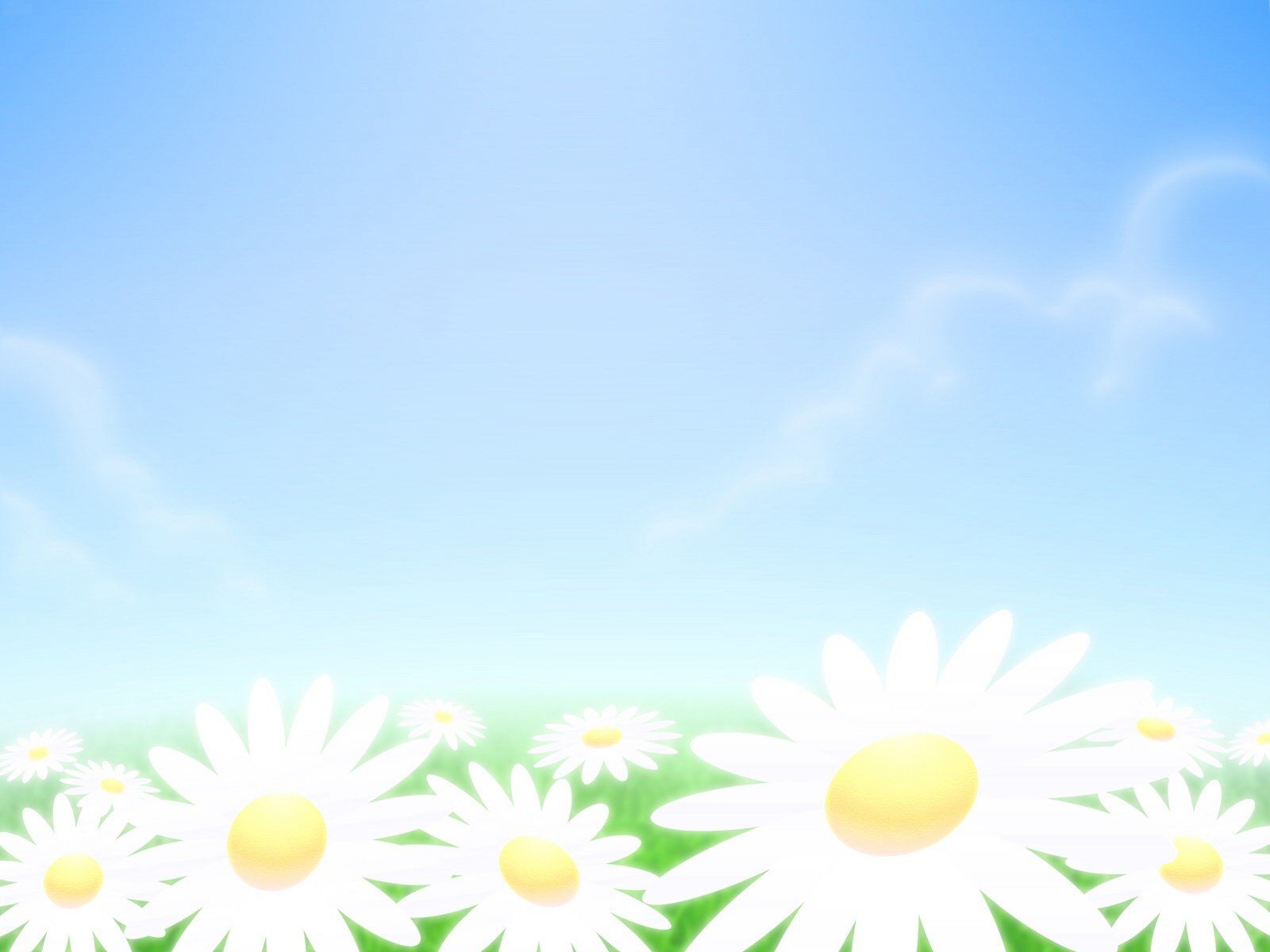 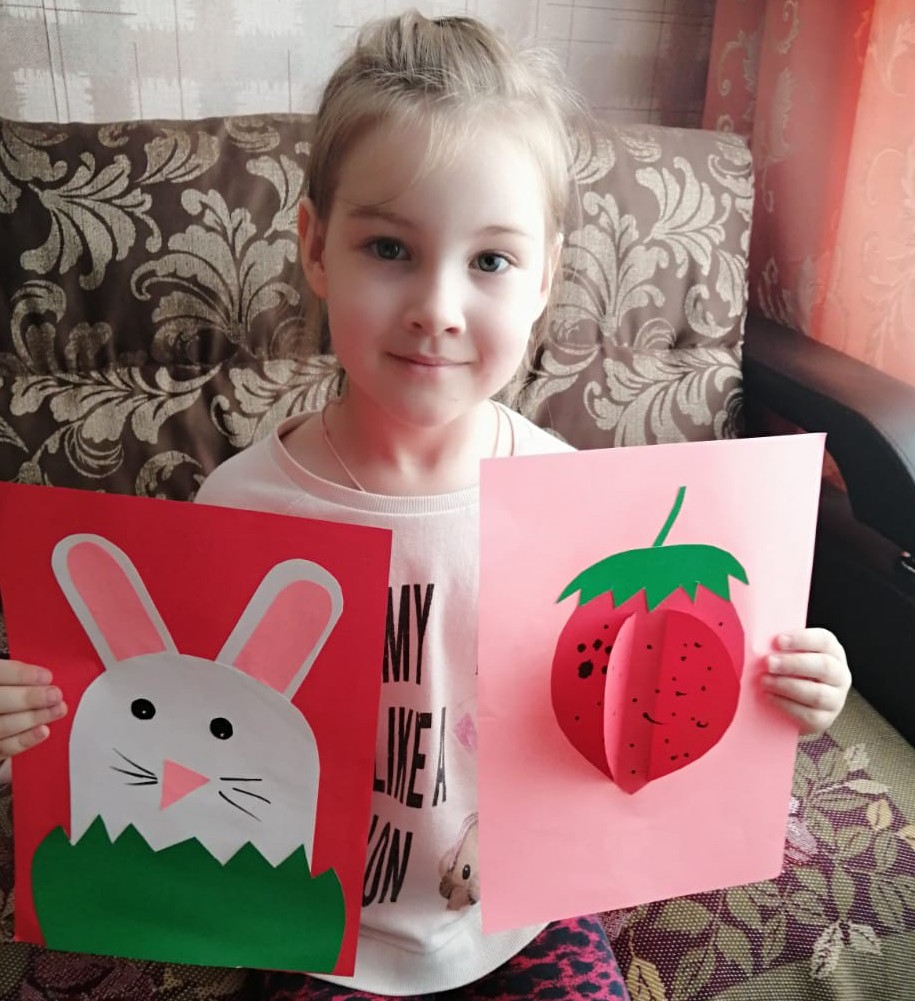 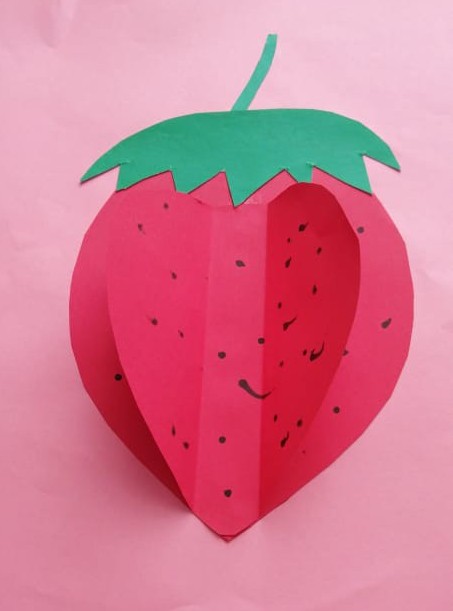 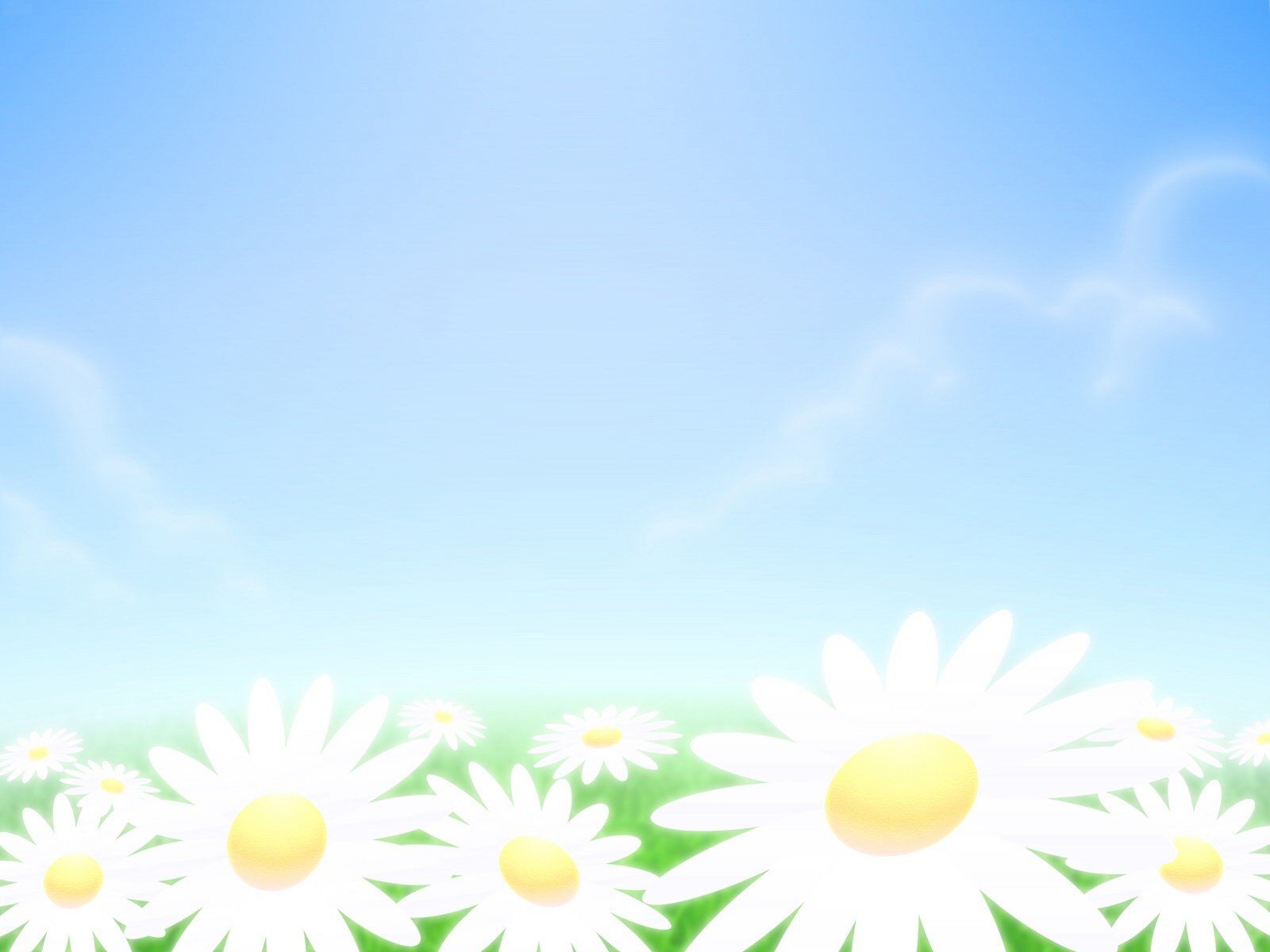 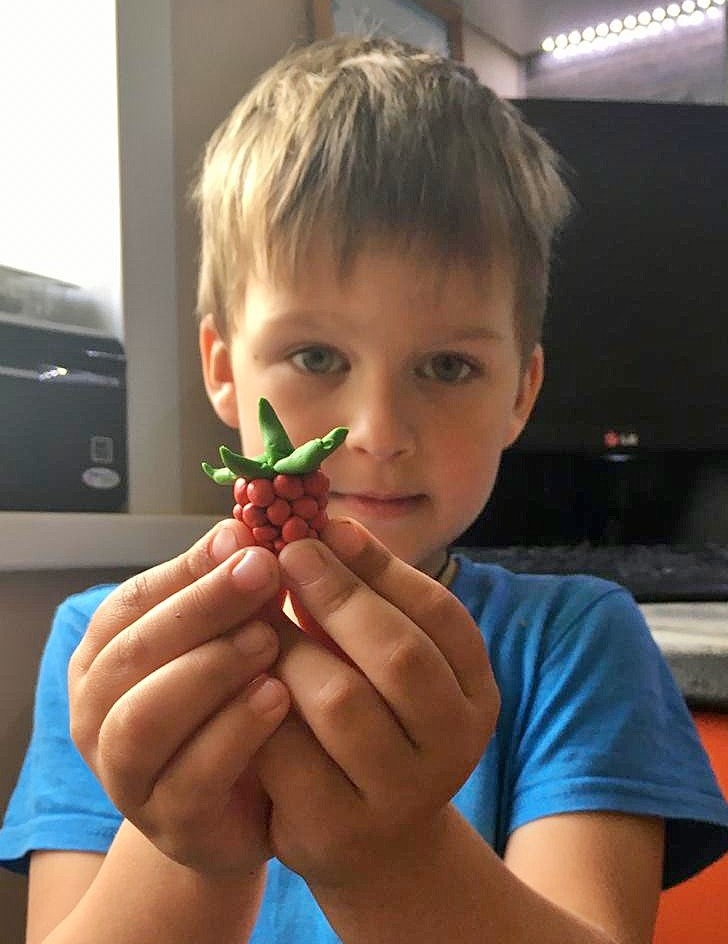 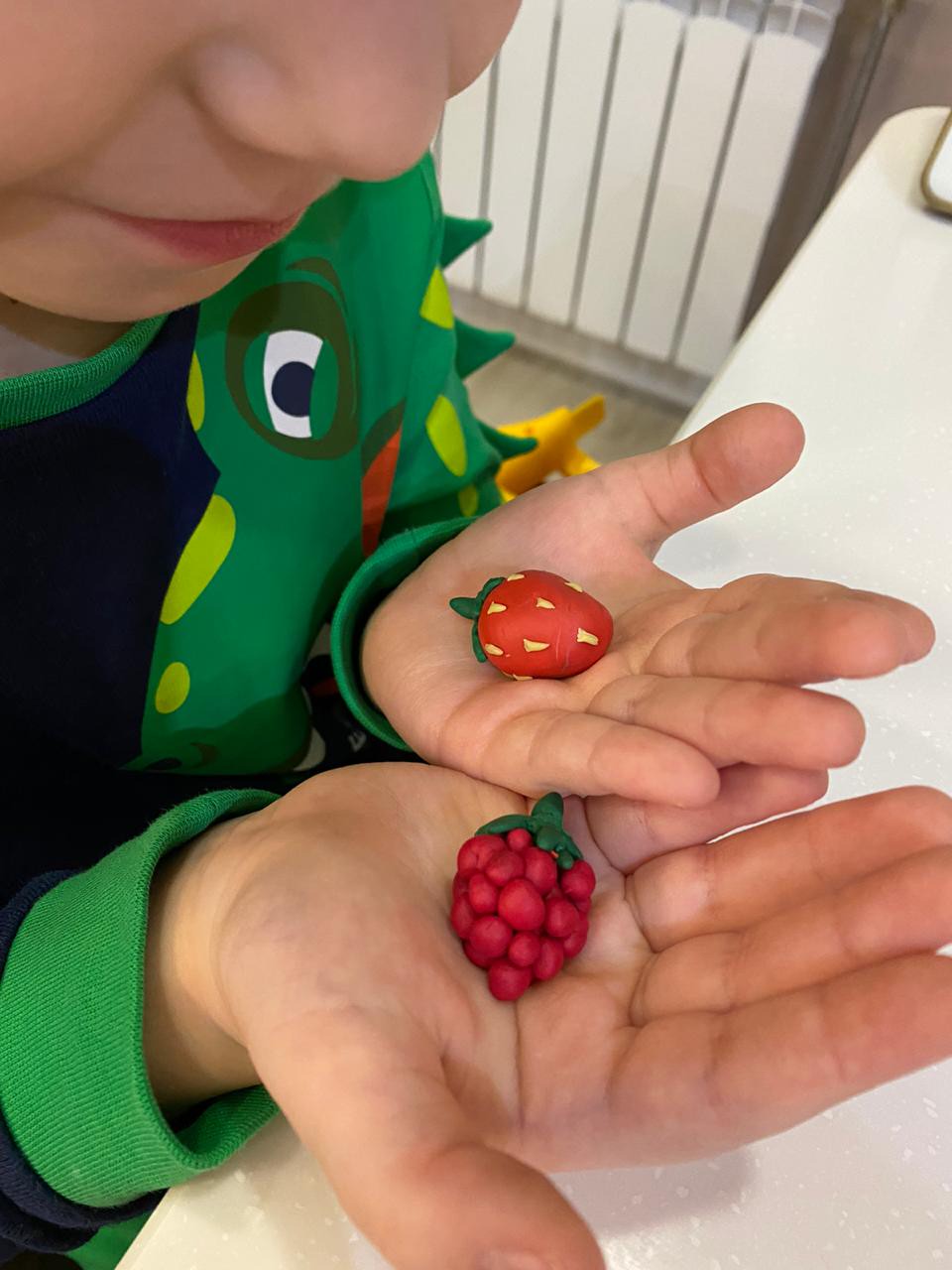 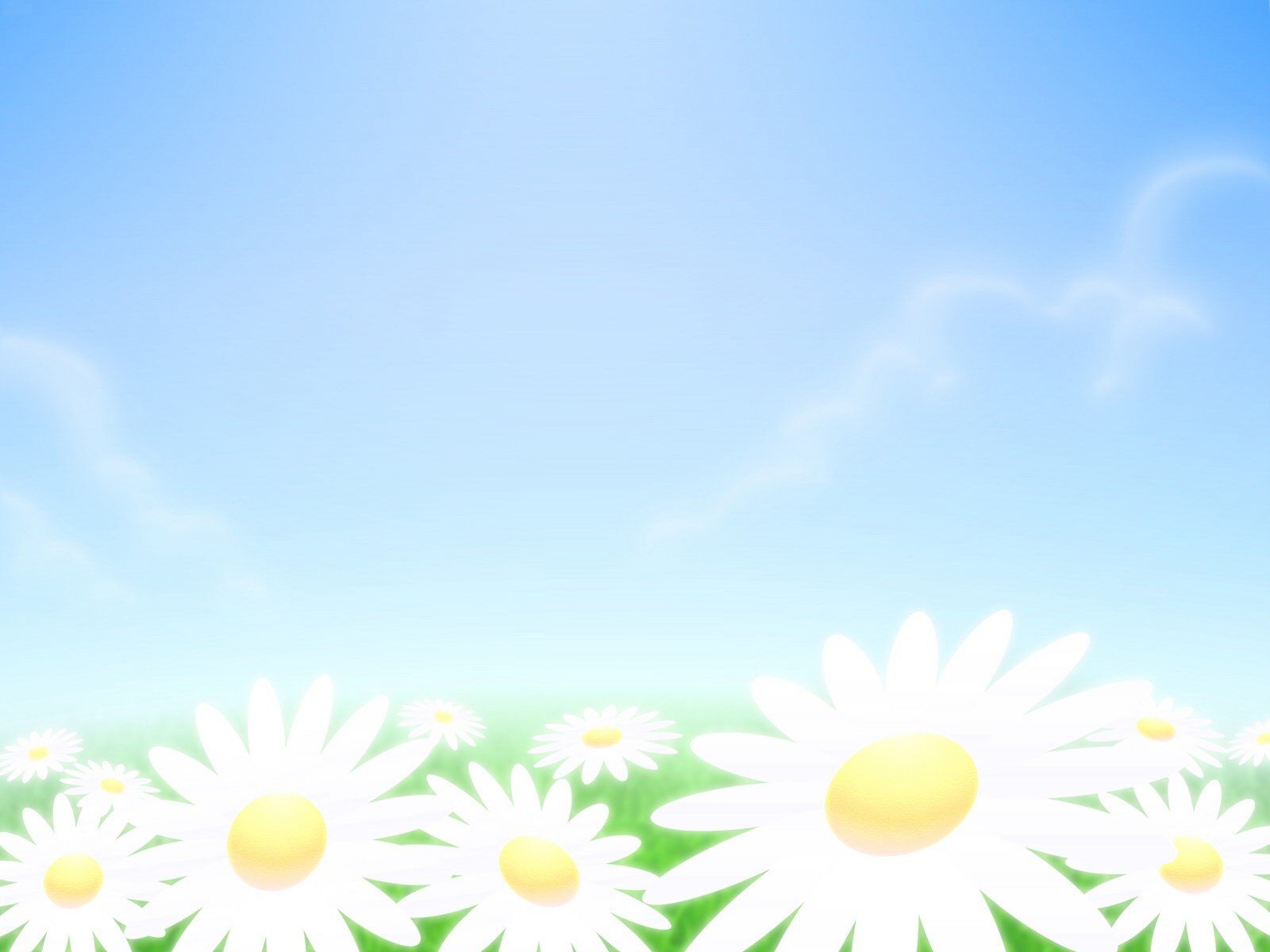 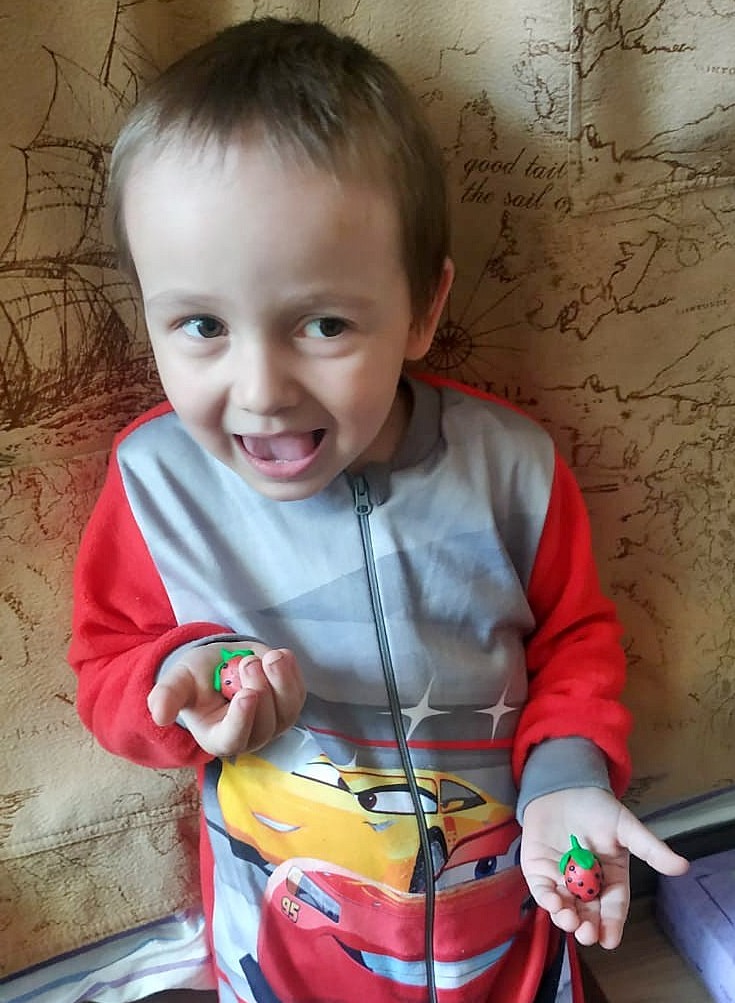 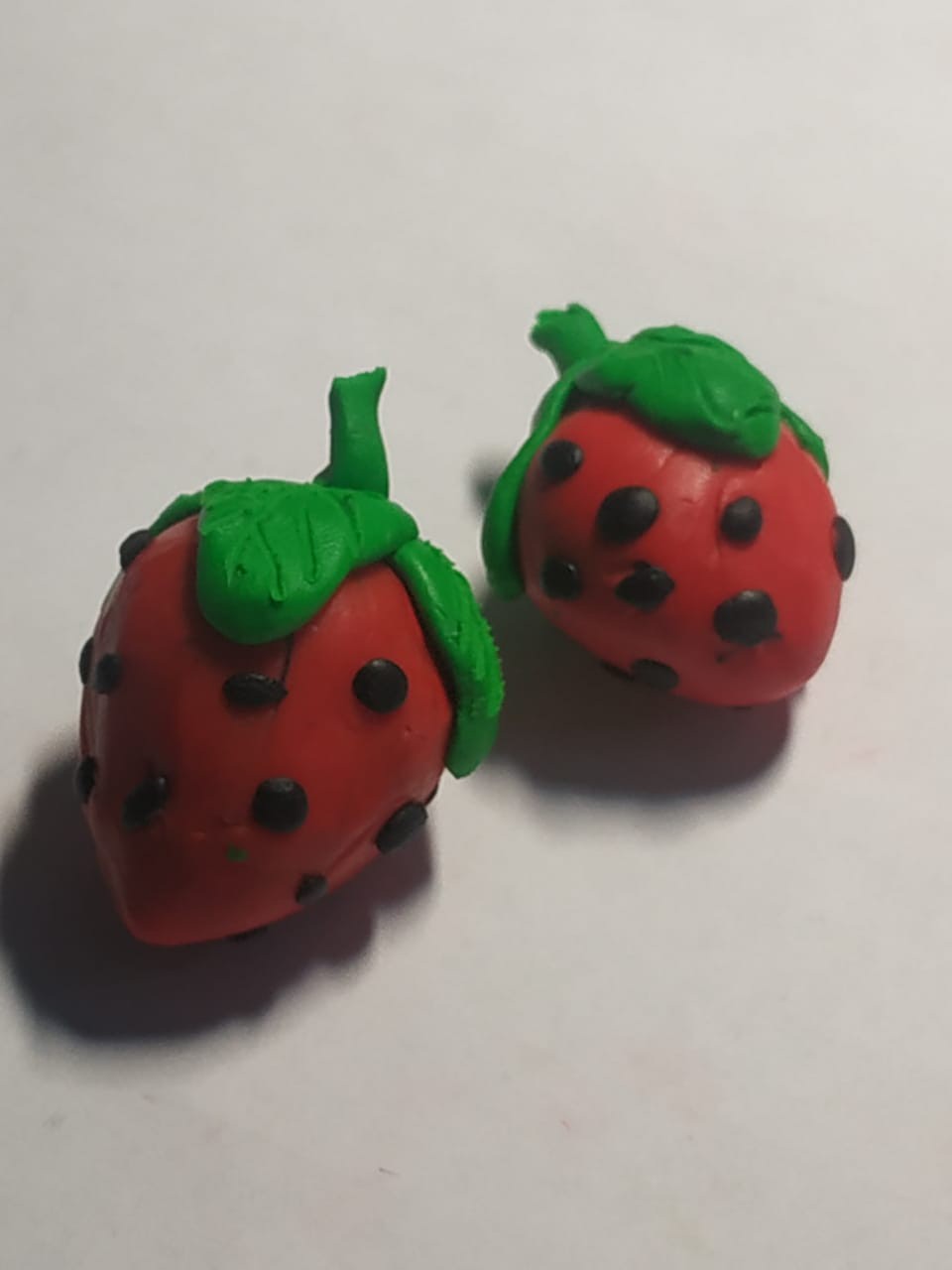 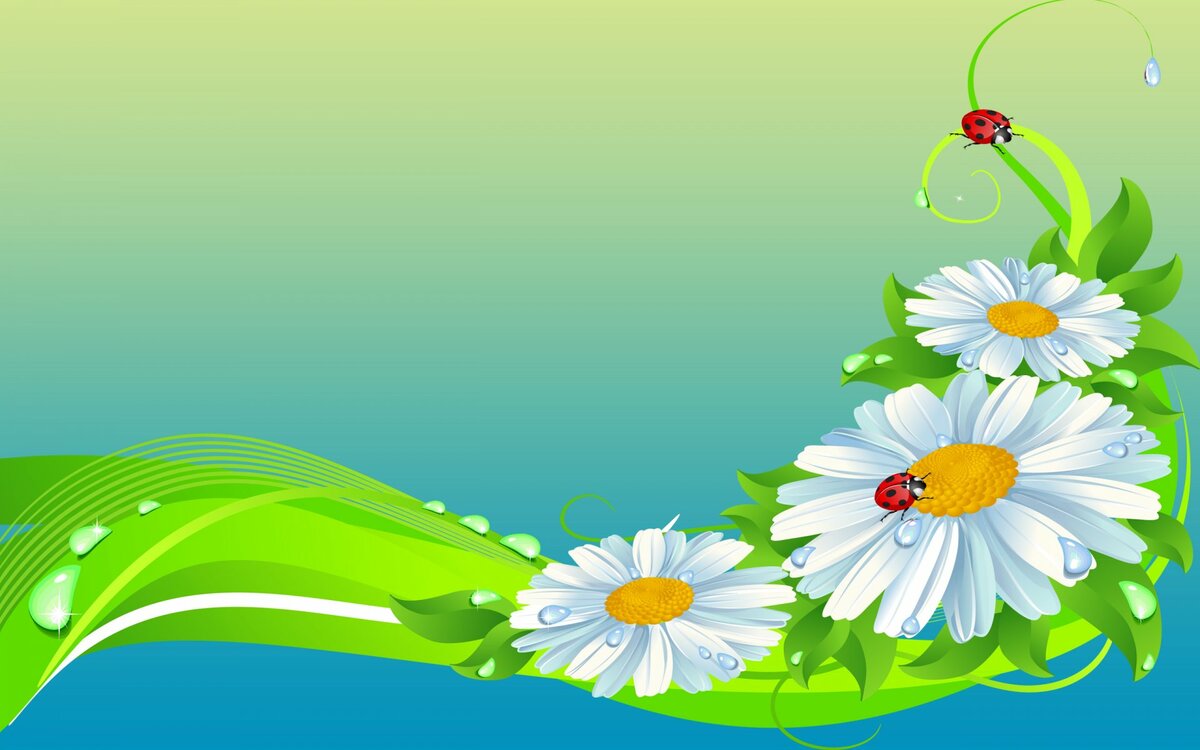 Спасибо  за  внимание!